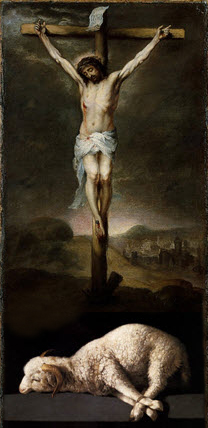 The Passover Lamb
How Jesus fulfills the Feasts of the LORD
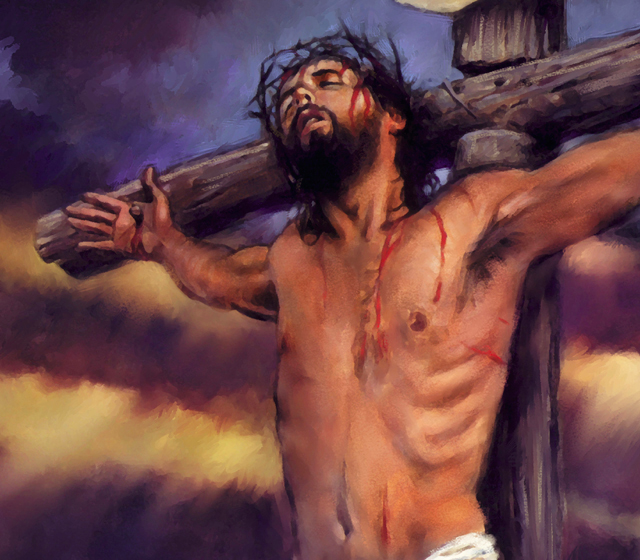 John 19
The crucifixion of Jesus
John 19
16 So he delivered him over to them to be crucified. So they took Jesus, 17 and he went out, bearing his own cross, to the place called The Place of a Skull, which in Aramaic is called Golgotha. 18 There they crucified him, and with him two others, one on either side, and Jesus between them.19 Pilate also wrote an inscription and put it on the cross. It read, “Jesus of Nazareth, the King of the Jews.” 20 Many of the Jews read this inscription, for the place where Jesus was crucified was near the city, and it was written in Aramaic, in Latin, and in Greek. 21 So the chief priests of the Jews said to Pilate, “Do not write, ‘The King of the Jews,’ but rather, ‘This man said, I am King of the Jews.’”22 Pilate answered, “What I have written I have written.”
23 When the soldiers had crucified Jesus, they took his garments and divided them into four parts, one part for each soldier; also his tunic.[d] But the tunic was seamless, woven in one piece from top to bottom, 24 so they said to one another, “Let us not tear it, but cast lots for it to see whose it shall be.” This was to fulfill the Scripture which says,
“They divided my garments among them,    and for my clothing they cast lots.”
So the soldiers did these things, 25 but standing by the cross of Jesus were his mother and his mother's sister, Mary the wife of Clopas, and Mary Magdalene.26 When Jesus saw his mother and the disciple whom he loved standing nearby, he said to his mother, “Woman, behold, your son!” 27 Then he said to the disciple, “Behold, your mother!” And from that hour the disciple took her to his own home.
John 19
The Death of Jesus
28 After this, Jesus, knowing that all was now finished, said (to fulfill the Scripture), “I thirst.” 29 A jar full of sour wine stood there, so they put a sponge full of the sour wine on a hyssop branch and held it to his mouth. 30 When Jesus had received the sour wine, he said, “It is finished,” and he bowed his head and gave up his spirit.
'Jesus Side Is Pierced
31 Since it was the day of Preparation, and so that the bodies would not remain on the cross on the Sabbath (for that Sabbath was a high day), the Jews asked Pilate that their legs might be broken and that they might be taken away. 32 So the soldiers came and broke the legs of the first, and of the other who had been crucified with him. 33 But when they came to Jesus and saw that he was already dead, they did not break his legs. 34 But one of the soldiers pierced his side with a spear, and at once there came out blood and water. 35 He who saw it has borne witness—his testimony is true, and he knows that he is telling the truth—that you also may believe. 36 For these things took place that the Scripture might be fulfilled: “Not one of his bones will be broken.” 37 And again another Scripture says, “They will look on him whom they have pierced.”
The new testament writers constantly refer to the Old testament scriptures
John 19:24
so they said to one another, “Let us not tear it, but cast lots for it to see whose it shall be.” This was to fulfill the Scripture which says, “They divided my garments among them, and for my clothing they cast lots.” So the soldiers did these
John 19:28
[ The Death of Jesus ] After this, Jesus, knowing that all was now finished, said (to fulfill the Scripture), “I thirst.”
John 19:36
For these things took place that the Scripture might be fulfilled: “Not one of his bones will be broken.”
John 19:37
And again another Scripture says, “They will look on him whom they have pierced.”
The celestial clock
Genesis 1: 14   
14 Then God said, “Let there be lights in the firmament of the heavens to divide the day from the night; and let them be for signs and seasons, and for days and years;
H4150 (Season = Moed)
מועדה / מעד / מועד
mô‛êd / mô‛êd / mô‛âdâh
BDB Definition:
1) appointed place, appointed time, meeting
1a) appointed time
1a1) appointed time (general)
1a2) sacred season, set feast, appointed season
1b) appointed meeting
1c) appointed place
1d) appointed sign or signal
1e) tent of meeting
God’s calander is determined by the sun, moon and stars. They also determine times of divine appointments.
Key Point
Divine Appointments – Lev 23
Leviticus 23  
23 And the Lord spoke to Moses, saying, 2 “Speak to the children of Israel, and say to them: ‘The feasts of the Lord, which you shall proclaim to be holy convocations, these are My feasts.
H4150
מועדה / מעד / מועד
mô‛êd / mô‛êd / mô‛âdâh
BDB Definition:
1) appointed place, appointed time, meeting
1a) appointed time
1a1) appointed time (general)
1a2) sacred season, set feast, appointed season
1b) appointed meeting
1c) appointed place
1d) appointed sign or signal
1e) tent of meeting
H4744
מקרא  miqrâ’
In Hebrew, this word means “rehearsal”. What does the word rehearsal mean? Rehearsal is defined as “the act of practicing in preparation for an event”. The term “miqra” also means to “read and understand” the laws of Elohim (God).
The 7 feasts of the LORD  (ref Lev 23).
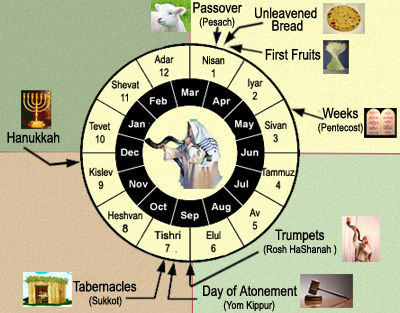 Winter
Spring
Not mentioned in Lev 23
Autumn
Summer
The feasts are prophetic shadow pictures of the good things to come.
Hebrews 10:1
For since the law has but a shadow of the good things to come instead of the true form of these realities, it can never, by the same sacrifices that are continually offered every year, make perfect those who draw near.
Why bother to know the feasts of the LORD ?
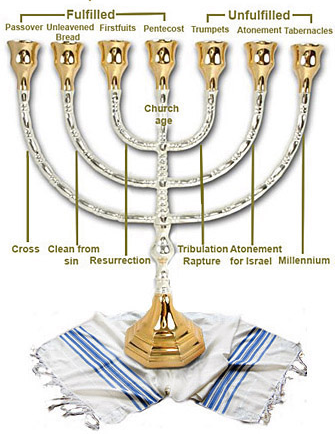 Key Points
They are the feasts of the LORD – the divine appointments He has made !

They are prophetic shadow of the first and second coming of Jesus.

They lead us unmistakably to the Messiah.

They provide a prophetic time table for future events.
A quiz… and a major problem !
Matthew 12:38-40   
38 Then some of the scribes and Pharisees answered, saying, “Teacher, we want to see a sign from You.”
39 But He answered and said to them, “An evil and adulterous generation seeks after a sign, and no sign will be given to it except the sign of the prophet Jonah.40 For as Jonah was three days and three nights in the belly of the great fish, so will the Son of Man be three days and three nights in the heart of the earth.
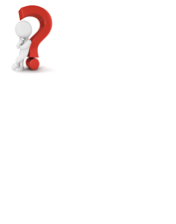 Can you count 3 days and 3 nights between Good Friday and Resurrection Sunday ?
Some messianic Jews we can learn from.
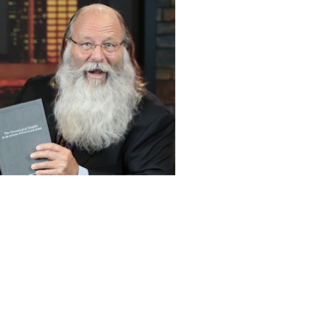 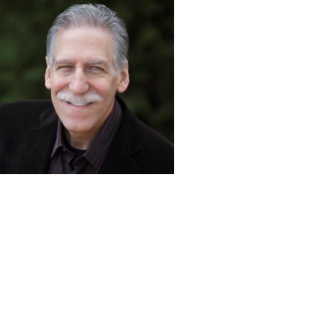 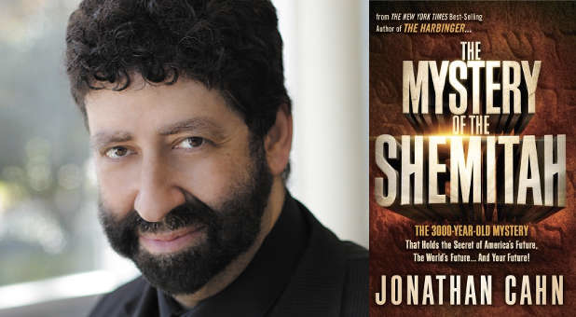 Michael Rood
Dr. Michael Brown
Rabbi. Jonathan Cahn
Key Points
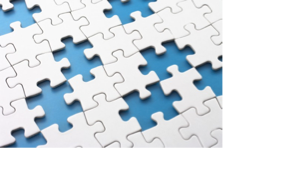 We need to rediscover the Hebrew roots of our Christian Faith – We will find many missing pieces of the puzzle
"If you do not know the prophetical significance of the Feasts of the Lord, it is like breaking the hands off your clock - how will you be able to tell the Appointed Time?”
Pastor John Hagee

Daniel 7:25  
25 He shall speak pompous words against the Most High, 
Shall persecute[a] the saints of the Most High,And shall intend to change times and law.Then the saints shall be given into his handFor a time and times and half a time.
The 7 Feasts of the LORD (Lev 23)
50 days)
Leviticus 23:5-8
5 On the fourteenth day of the first month at twilight is the Lord’s Passover. 6 And on the fifteenth day of the same month is the Feast of Unleavened Bread to the Lord; seven days you must eat unleavened bread. 7 On the first day you shall have a holy convocation; you shall do no customary work on it. 8 But you shall offer an offering made by fire to the Lord for seven days. The seventh day shall be a holy convocation; you shall do no customary work on it.’”
April/May 28 AD         Nisan – 4028 FC
The first passover (Ex 12)
12 Now the Lord spoke to Moses and Aaron in the land of Egypt, saying, 2 “This month shall be your beginning of months; it shall be the first month of the year to you. 3 Speak to all the congregation of Israel, saying: ‘On the tenth of this month every man shall take for himself a lamb, according to the house of his father, a lamb for a household. 4 And if the household is too small for the lamb, let him and his neighbor next to his house take it according to the number of the persons; according to each man’s need you shall make your count for the lamb. 5 Your lamb shall be without blemish, a male of the first year. You may take it from the sheep or from the goats. 6 Now you shall keep it until the fourteenth day of the same month. Then the whole assembly of the congregation of Israel shall kill it at twilight. 7 And they shall take some of the blood and put it on the two doorposts and on the lintel of the houses where they eat it. 8 Then they shall eat the flesh on that night; roasted in fire, with unleavened bread and with bitter herbs they shall eat it. 9 Do not eat it raw, nor boiled at all with water, but roasted in fire—its head with its legs and its entrails. 10 You shall let none of it remain until morning, and what remains of it until morning you shall burn with fire. 11 And thus you shall eat it: with a belt on your waist, your sandals on your feet, and your staff in your hand. So you shall eat it in haste. It is the Lord’s Passover.
[Speaker Notes: Exodus 12New King James Version (NKJV)
The Passover Instituted
12 Now the Lord spoke to Moses and Aaron in the land of Egypt, saying, 2 “This month shall be your beginning of months; it shall be the first month of the year to you. 3 Speak to all the congregation of Israel, saying: ‘On the tenth of this month every man shall take for himself a lamb, according to the house of his father, a lamb for a household. 4 And if the household is too small for the lamb, let him and his neighbor next to his house take it according to the number of the persons; according to each man’s need you shall make your count for the lamb. 5 Your lamb shall be without blemish, a male of the first year. You may take it from the sheep or from the goats. 6 Now you shall keep it until the fourteenth day of the same month. Then the whole assembly of the congregation of Israel shall kill it at twilight. 7 And they shall take some of the blood and put it on the two doorposts and on the lintel of the houses where they eat it. 8 Then they shall eat the flesh on that night; roasted in fire, with unleavened bread and with bitter herbs they shall eat it. 9 Do not eat it raw, nor boiled at all with water, but roasted in fire—its head with its legs and its entrails. 10 You shall let none of it remain until morning, and what remains of it until morning you shall burn with fire. 11 And thus you shall eat it: with a belt on your waist, your sandals on your feet, and your staff in your hand. So you shall eat it in haste. It is the Lord’s Passover.]
The first passover  (Ex 12)
15 Seven days you shall eat unleavened bread. On the first day you shall remove leaven from your houses. For whoever eats leavened bread from the first day until the seventh day, that person shall be cut off from Israel. 16 On the first day there shall be a holy convocation, and on the seventh day there shall be a holy convocation for you. No manner of work shall be done on them; but thatwhich everyone must eat—that only may be prepared by you. 17 So you shall observe the Feast of Unleavened Bread, for on this same day I will have brought your armies out of the land of Egypt. Therefore you shall observe this day throughout your generations as an everlasting ordinance. 18 In the first month, on the fourteenth day of the month at evening, you shall eat unleavened bread, until the twenty-first day of the month at evening. 19 For seven days no leaven shall be found in your houses, since whoever eats what is leavened, that same person shall be cut off from the congregation of Israel, whether he is a stranger or a native of the land. 20 You shall eat nothing leavened; in all your dwellings you shall eat unleavened bread.’”
[Speaker Notes: Exodus 12New King James Version (NKJV)
The Passover Instituted
12 Now the Lord spoke to Moses and Aaron in the land of Egypt, saying, 2 “This month shall be your beginning of months; it shall be the first month of the year to you. 3 Speak to all the congregation of Israel, saying: ‘On the tenth of this month every man shall take for himself a lamb, according to the house of his father, a lamb for a household. 4 And if the household is too small for the lamb, let him and his neighbor next to his house take it according to the number of the persons; according to each man’s need you shall make your count for the lamb. 5 Your lamb shall be without blemish, a male of the first year. You may take it from the sheep or from the goats. 6 Now you shall keep it until the fourteenth day of the same month. Then the whole assembly of the congregation of Israel shall kill it at twilight. 7 And they shall take some of the blood and put it on the two doorposts and on the lintel of the houses where they eat it. 8 Then they shall eat the flesh on that night; roasted in fire, with unleavened bread and with bitter herbs they shall eat it. 9 Do not eat it raw, nor boiled at all with water, but roasted in fire—its head with its legs and its entrails. 10 You shall let none of it remain until morning, and what remains of it until morning you shall burn with fire. 11 And thus you shall eat it: with a belt on your waist, your sandals on your feet, and your staff in your hand. So you shall eat it in haste. It is the Lord’s Passover.]
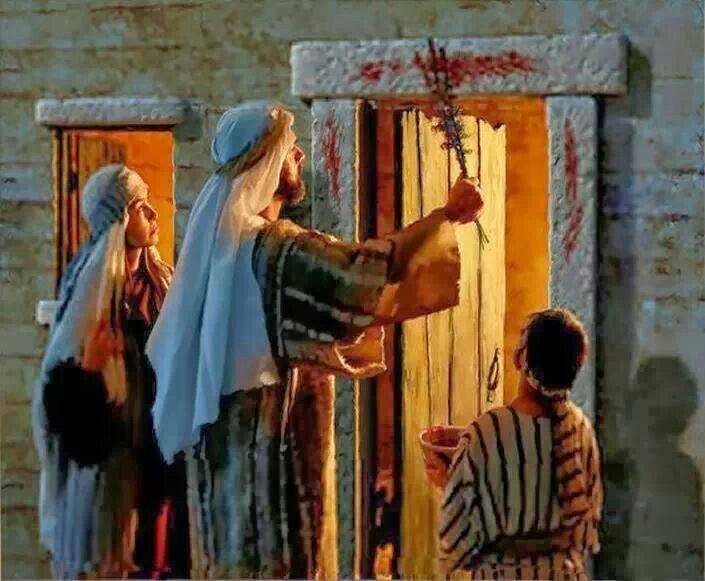 The first passover (Ex 12)
Coincidence or common historical legacy ?
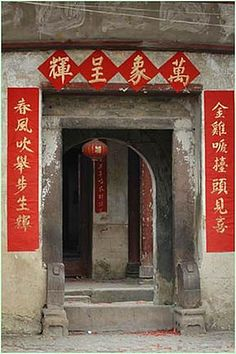 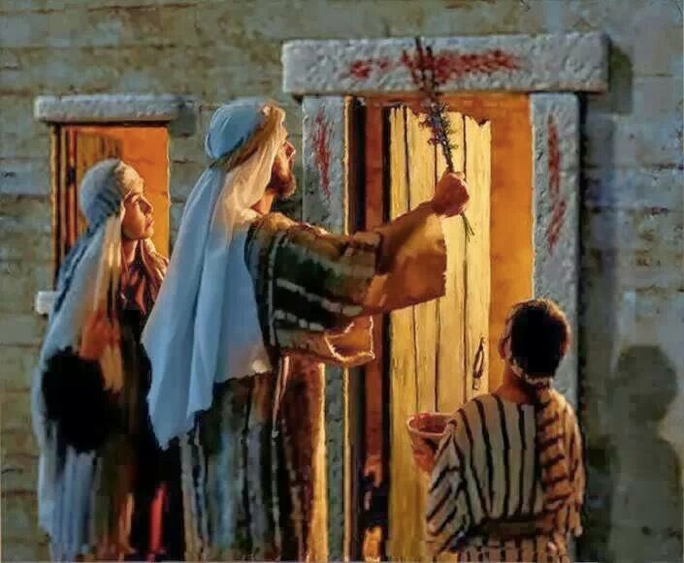 Coincidence or common historical legacy ?
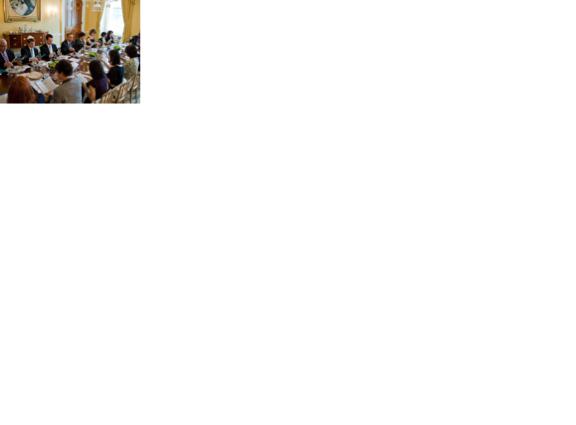 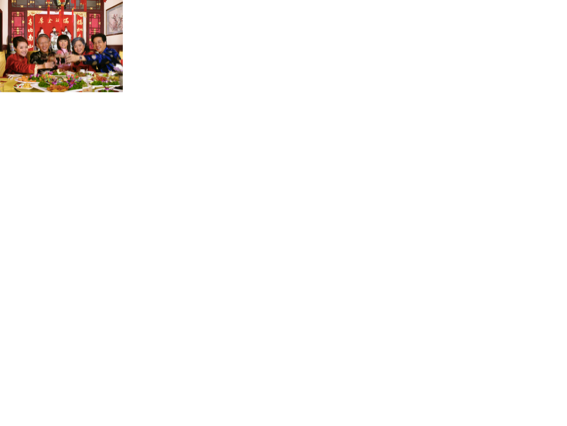 Passover Seder meal
除夕团圆饭
Coincidence or common historical legacy ?
The feasts are prophetic shadow pictures of the good things to come.
Hebrews 10:1
For since the law has but a shadow of the good things to come instead of the true form of these realities, it can never, by the same sacrifices that are continually offered every year, make perfect those who draw near.
The birth of the Lamb at Bethlehem.
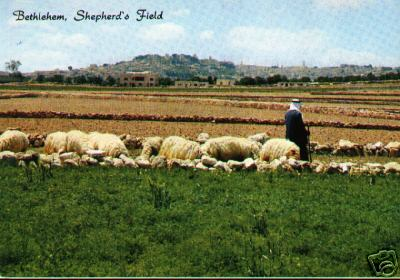 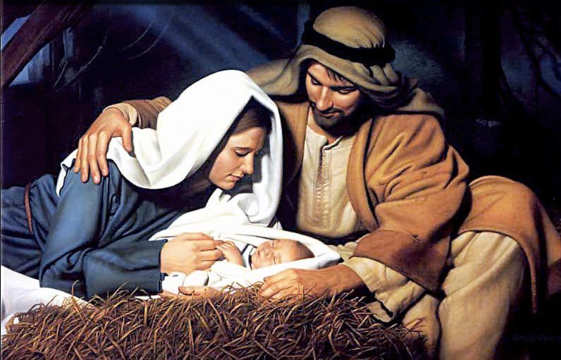 You, Bethlehem Ephrathah, though you are small among the clans of Judah, out of you will come for me one who will be ruler over Israel, whose origins are from of old, from ancient times -Micah 5:2

The bawling of sheep rang across the fields of Bethlehem. Migdal Eder, the Tower of the Flock, was the place where lambs destined for the Temple were born and raised.
Jesus was identified as the Lamb of God in the beginning of his ministry
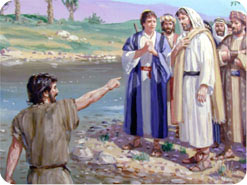 John 1:29
The next day John saw Jesus coming toward him, and said, “Behold! The Lamb of God who takes away the sin of the world!
10th of Nisan – Shabbat - Jesus’ triumphal entry into Jerusalem ahead of the High Priest bringing in the Passover Lamb
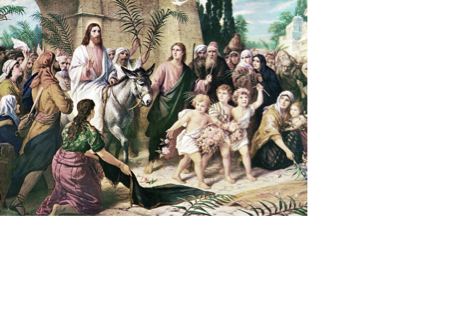 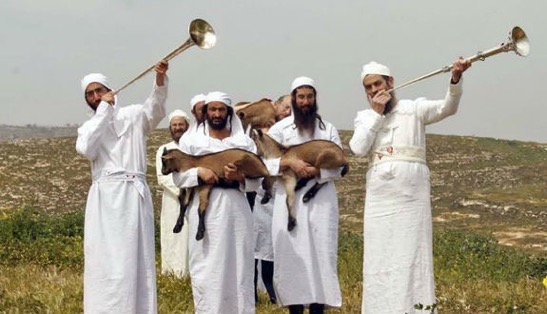 In the first century, a lamb was chosen by the high priest outside of Jerusalem on the tenth of Nisan. Then the priest would lead this lamb into the city while crowds of worshippers lined the streets waving palm branches and singing Psalm 118, “Blessed is He that comes in the name of the Lord.”
10th – 14th Nisan – the Lamb was inspected
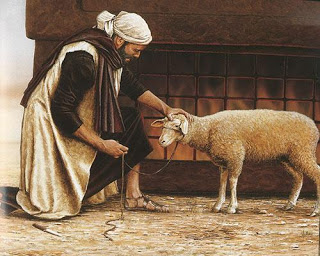 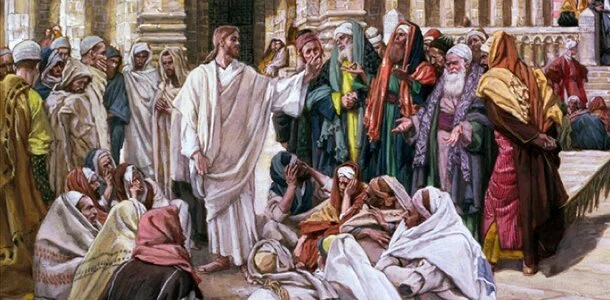 The High Priest would then take the lamb to the Temple, where it would be tied in public view so that it could be inspected for blemish. 
Jesus sat and taught in the Temple courtyard for four days. He was inspected and questioned as the Sadducees, the Pharisees, and the teachers of the law sought to trip him up in His words and entrap Him. They could not, because He was perfect and without blemish. He was found innocent by Pilate.
Jesus died at 3 pm on 14th Nisan. Cried “It is finished”.
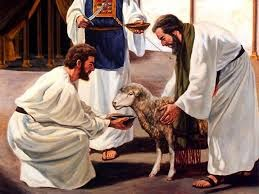 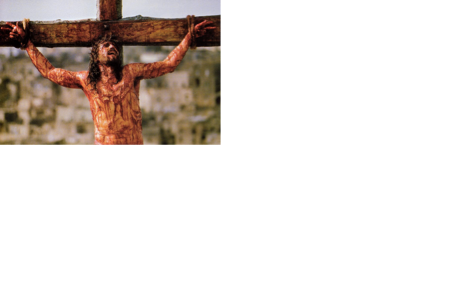 No bones broken
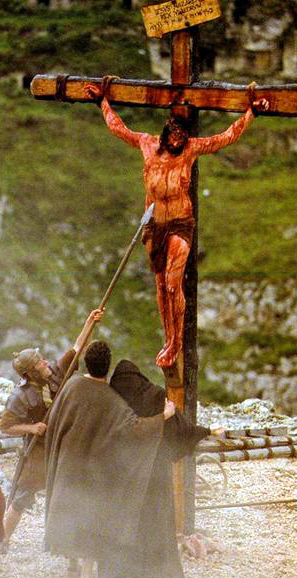 Exodus 12:46  46 In one house it shall be eaten; you shall not carry any of the flesh outside the house, nor shall you break one of its bones.

Numbers 9:12 12 They shall leave none of it until morning, nor break one of its bones. According to all the ordinances of the Passover they shall keep it.

John 19:33  33 But when they came to Jesus and saw that He was already dead, they did not break His legs.
Jesus was resurrected on the day of First Fruit.
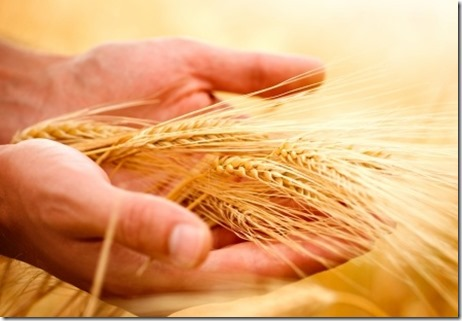 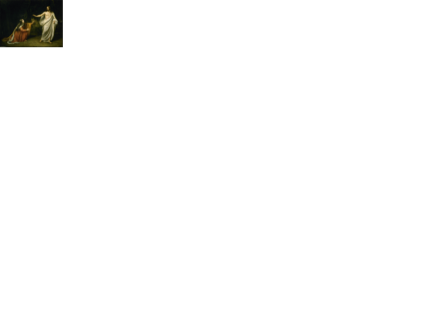 Jesus was resurrected as the “First Fruit” of the resurrection after sundown Saturday evening on the eve of the first day.  The next morning as the sun arose in the eastern sky, the priests began thewaving of the sheaves of the First Fruits. 
1 Corinthians 15:20  20 But now Christ is risen from the dead, and has become the firstfruits of those who have fallen asleep.
The Holy Spirit descended on Pentecost
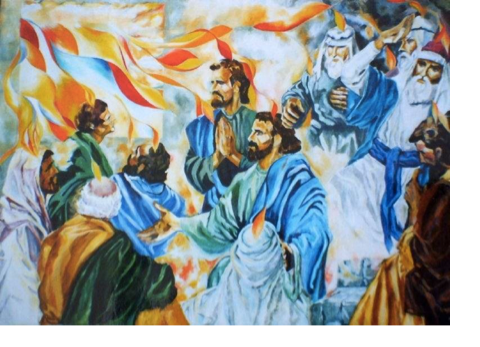 Acts 2   When the Day of Pentecost had fully come, they were all with one accord[a] in one place. 2 And suddenly there came a sound from heaven, as of a rushing mighty wind, and it filled the whole house where they were sitting. 3 Then there appeared to them divided tongues, as of fire, and one sat upon each of them.4 And they were all filled with the Holy Spirit and began to speak with other tongues, as the Spirit gave them utterance.
The unleavened bread
Isaiah 53:5
But He was wounded for our transgressions, He was bruised for our iniquities; The chastisement for our peace was upon Him, And by His stripes we are healed.
1 Peter 2:24
who Himself bore our sins in His own body on the tree, that we, having died to sins, might live for righteousness—by whose stripes you were healed.
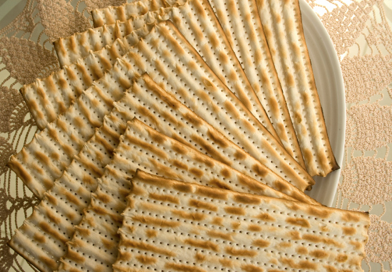 Implications…
The detailed fulfilments of the feasts and prophecies prove that the Bible is the Word of God.

Jesus indeed is the Lamb of God and saviour of the world. 

Jesus fulfilled the Spring Feasts of the Lord in detail. We can be sure that He will also fulfill the Fall Feasts of the Lord.
The 7 Feasts of the LORD – The Fall Feasts
50 days)
The next feast…The Feast of Trumpets
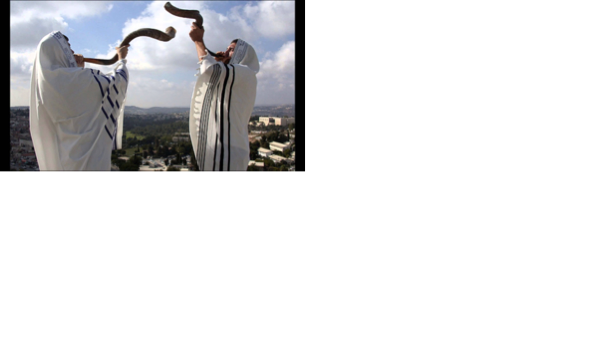 1 Thessalonians 4:16-17   16 For the Lord Himself will descend from heaven with a shout, with the voice of an archangel, and with the trumpet of God. And the dead in Christ will rise first.17 Then we who are alive and remain shall be caught up together with them in the clouds to meet the Lord in the air. And thus we shall always be with the Lord.
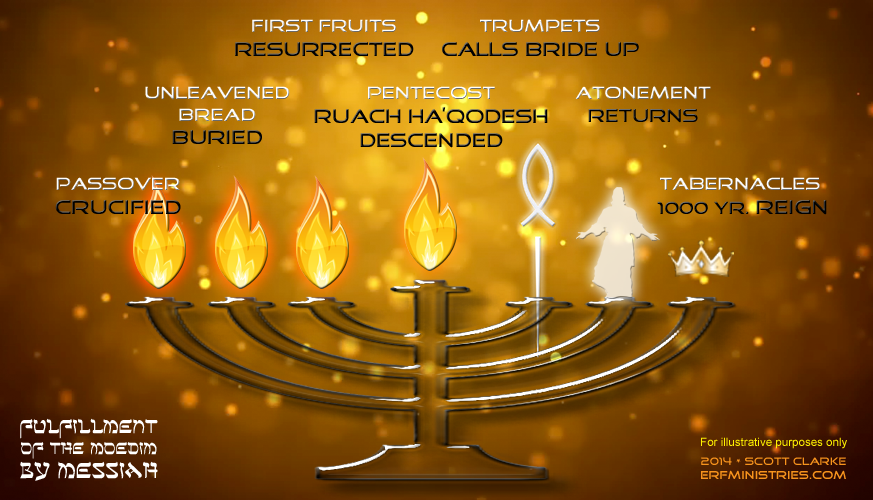 Are you ready for His second coming ?
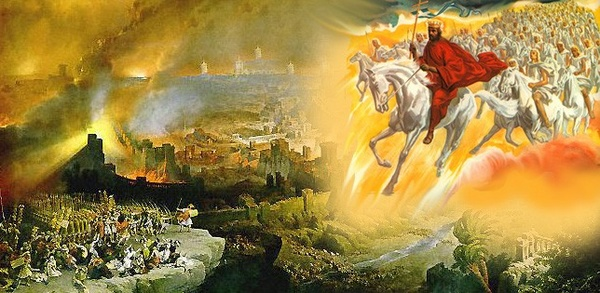 Q&A  / Discussion
What signs are you watching regarding the second coming of Jesus Christ ?

Are you ready for His coming ?

How can we have a more accurate understanding of the Bible in its proper Jewish cultural context ?